Маленькое чудо: рождение жемчужины!
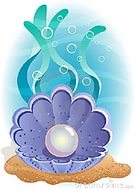 Лежит на дне морском,
Засыпанная илом и песком
Ракушка, некрасивая на вид,
А там внутри – сокровище лежит!
Глубоко-глубоко, на самом дне моря живут моллюски. Они прячутся  вот в такие домики - ракушки.
Когда дверцы этого домика раскрываются - внутрь может попасть песчинка. Песчинка растет, покрываясь перламутром. И вот она становится жемчужиной!
Жемчужины бывают разные!
Жемчужины бывают разные!
Жемчужины бываю разные!
Разными бывают и люди. Но у каждого человека есть своя жемчужина: что-то особенное, что отличает его от других.Такие жемчужины есть у каждого из вас!